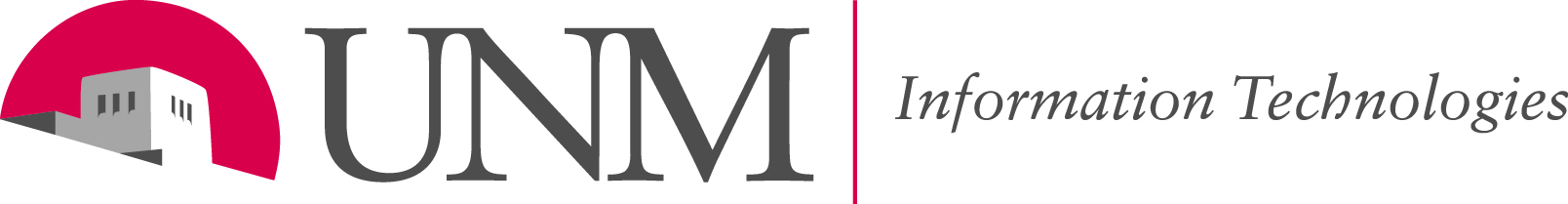 Active Directory OU Admin Training
Windows Enterprise Services
Agenda
Introductions
UNM Directory Services
RSAT 
Organizational Units (OU)
Active Directory Groups
Naming Convention
Joining Workstations
File Services
Sharing & Security tabs
GPOs
OU Administrators Responsibilities
Troubleshooting tools
Guidelines
Support
LAMB & AD
LAMB
Authoritative Source of information for AD
Process of NetID creation, org code to OU mapping, account retention
Active Directory
Microsoft’s implementation of LDAP
Empty root
Colleges and HSC domains
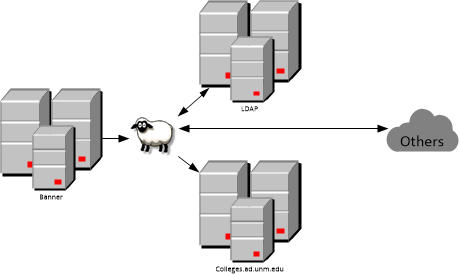 RSAT
RSAT (Remote Server Administration Tools) 
allows administrators to run snap-ins and tools on a remote computer to manage features and roles 
Computers includes the AD Users and (ADUC) and Group Policy Management tools
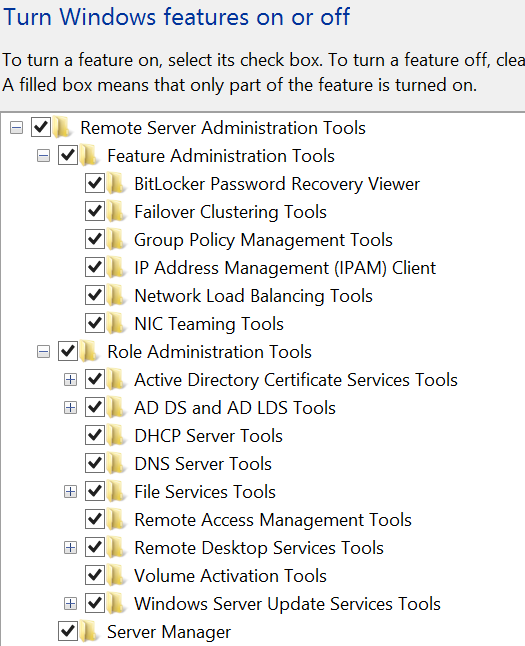 Windows 7 
https://www.microsoft.com/en-us/download/details.aspx?id=7887
Windows 8
https://www.microsoft.com/en-us/download/details.aspx?id=28972
Organizational Units
Delegate responsibility to UNM departments and affiliates 
OU Admins are responsible for their own OU structures
Enterprise Admins oversee entire forest 
Standard Sub-OUs we create for you:
Accounts - populated by LDAP. DO NOT DISABLE OR DELETE
Groups - where you create groups
Servers – your departmental servers here
SvcAcnts – privileged application or admin accounts
Workstations - your workstations. PRESTAGE COMPUTERS BEFORE JOINING TO AD
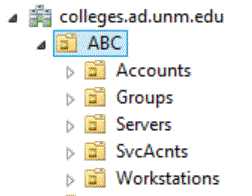 AD Groups
Group Types:
Security Groups
Universal: Cross forest
Global: Between domains
Domain Local: In your domain
Distribution Groups: Not what it used to be!

Microsoft’s Best Practice - AGDLP    
The order to assign user permissions to resources - Accounts, Global, Domain Local, Permissions
Role based security provisioning
User Roles correspond to a global group
Security Roles are assigned to a domain local group
Demo
NAMING CONVENTION
Workstations, Servers & Printers
ABC-LN00040797
ABC153WEB01
ABC153-1104-Konika284

Groups
ABC-OUAdmins-DL
ABC-OUAdmins-GG

Service Accounts
sqlABCSVC (SQL service in ABC dept)
ahABCSVC (admin acct in ABC dept)

Group Policy Objects (GPOs)
ABC-Classroom 103 File Share
Joining Workstations
Pre-stage all computers 
Use your svc account
Demo

Join workstations to colleges.ad.unm.edu
Local vs. domain user profiles
Netdom join /d:colleges.ad.unm.edu ABC-DC8MRSJ1 /OU:OU=Workstations,OU=ABC,DC=colleges,DC=ad,DC=unm,DC=edu /ud:colleges\ahabcsvc /pd:MySecretPassword
Add-Computer –DomainName colleges.ad.unm.edu –OUPath “OU=Workstations,OU=ABC,DC=colleges,DC=ad,DC=unm,DC=edu” –Credential colleges\ahabcsvc -Restart
File Services
Centralized storage and backup


Mapped drives
Shared and Home directories
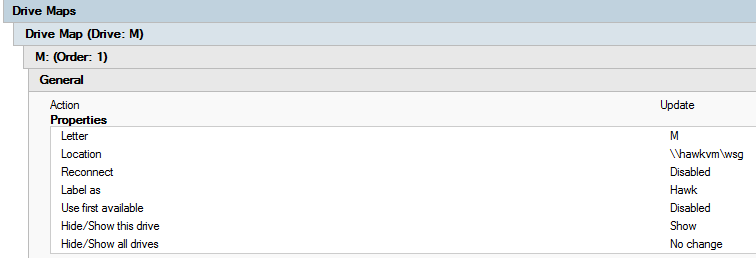 Sharing & Security Tabs
Sharing
Create a Domain Local group for your department
Grant access to that group 
Security – NTFS
Full Control should only be given to OU Admins 
Do not remove Domain Admins group
Combination of Modify, Read & Execute, List folder contents, Read and Write permissions may be assigned to User groups
NTFS permissions should be less permissive than Sharing permissions
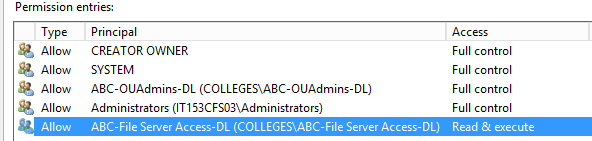 GPOs
Group Policy Objects
Customized MMC 
Default GPOs we create for you
How to request and test GPOs
Support model
Scripts vs Preferences
Loopback Processing Mode
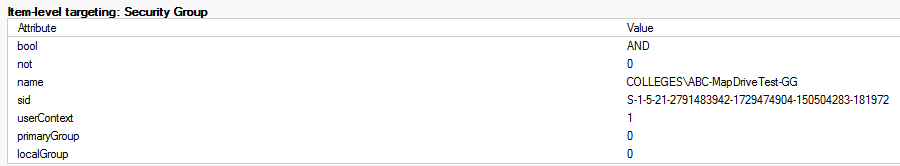 OU Admins Responsibilities
Support for your end users

Managing your department’s resources

Managing permissions for resources

Securing your department’s data
Troubleshooting Tools
Command line tools – demo

Nslookup - queries DNS entries and ip lookup
Ping - see if a host is reachable by IP. Firewall restrictions can limit this
Telnet - verifies a port is open on a resource
Gpudate /force - will immediately apply any group policy you have put in place instead of waiting
Gpresult /r /v - will detail what group policies are applied to the workstation and user

Powershell
Guidelines
Please…	
Do not remove Domain Admins group
Do not use your regular NetID for admin work.  Always “Run as different user”. 
Do not delete accounts. 
Recycle Bin with 2008R2 

Common Problems
Typos when pre-staging
Wired vs. wireless
AD is not down… (If it is, we already know it!)
Disabled & expired accounts 
Changing group membership
Support
Contact IT Service Desk
https://help.unm.edu/CherwellPortal/ServiceDesk
Submit incident or service request

FastInfo 

https://unmm.sharepoint.com/teams/it/platforms/wes/adoutraining/_layouts/15/start.aspx#/SitePages/Home.aspx

http://it.unm.edu/ad
Questions?
Thank you